Развитие приграничных территорий
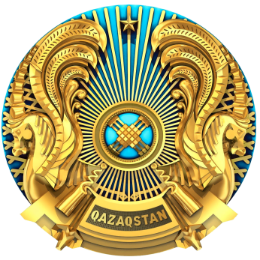 г. Астана, 2023 год
Текущая ситуация приграничных территорий
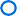 население1,9 млн. человек
14 приграничных областей
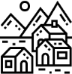 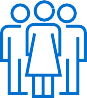 65 приграничных районов
Рядом с границей расположены 9 малых городов 
(Жаркент, Зайсан, Сарыагаш, Шардара, Шемонаиха, Мамлютка, Булаев, Жетисай, Житикара)
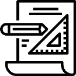 1 283 приграничных СНП
Приграничные территории – территории административно-территориальных образований и населенных пунктов, расположенных на расстоянии до 50 км от государственной границы Республики Казахстан
2
Проблемные вопросы приграничных территорий
Приграничные регионы страны отстают от ряда приграничных областей других государств (КНР, РФ) по размеру среднедушевого дохода населения

В приграничных районах СКО, ВКО плотность населения ниже среднего по стране

Отсутствие рабочих мест, низкий доход 

Слабая транспортная доступность 

Износ социальной и инженерно-транспортной инфраструктуры

Низкая доля участия местных предпринимателей в экономике приграничных территорий 


Неразвитость туристских маршрутов и туристской инфраструктуры


Низкое качество сотовой связи, интернета и почтовых услуг


Дефицит квалифицированных кадров, низкий уровень материально-технической базы социальных объектов и качество оказываемых услуг.
3
Концепция развития сельских территорий на 2023-2027 годы
Формирование условий по повышению качества жизни 
сельчан и уровня их доходов
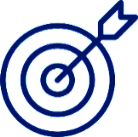 Постановление Правительства РК от 28 марта 2023 года №270
В Концепции развития сельских территорий на 2023-2027 годы предусмотрены мероприятия по развитию приграничных территорий:

Строительство, реконструкция и ремонт социальной и инженерной инфраструктуры в приграничных районах 

Обеспечение приграничных сельских населенных пунктов отечественными телеканалами цифрового эфирного теле-, радиовещания

Выработка предложений по введению надбавки к заработной плате жителям приграничных сельских округов трудодефицитных регионов

Обустройство инфраструктуры пунктов пропусков
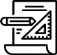 4
Внесение изменений в Концепцию развития сельских территорий в части развития приграничных территорий
Поручение Главы государства: В рамках разработанной Концепции развития сельских территорий предусмотреть конкретные меры по развитию приграничных территорий.
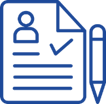 Принимаемые меры:
Проводится дополнительный анализ (сравнение показателей СЭР, сбор данных по проблемным вопросам, определяется класификация приграничных населенных пунктов для приоритетной господдержки)

Изучение международного опыта (КНР, РФ, Мексика – установление дополнительных коэффициентов к трудовому стажу, повышение уровня образовательного процесса, приоритетное развитие инфраструктуры, создание туристических кластеров и др.) 

Вырабатываются новые стратегические подходы и направления (дифференцированный подход для применения мер господдержки – приграничные районы, где наблюдается отток населения, имеются сложные природно-климатическими условия, дефицит кадров и др.)

Будет составлен перечень конкретных мероприятий с указанием ответственных исполнителей и сроков реализации 
развитие систем водоснабжения, обеспечение жильем, реконструкция и строительство дорог 
развитие инфраструктуры в рамках «Ауыл – Ел бесігі»
обустройство инфраструктуры пунктов пропусков 
реализация инвестиционных проектов в приграничных районах с участием частного капитала 
поддержка предпринимательства, в том числе выделение грантов, для начинающих предпринимателей (туризм С/Х и др.) 
установление дополнительных коэффициентов к трудовому стажу (1,5) и сниженный тариф на электроэнергию в населенных пунктах со сложно природно-климатических условиями 
развитие и усиление трансграничных торговых центров с приграничными государствами 
рассмотрение вопросов восстановления статуса бывших приграничных районов

Проводится расчет по индикаторам и ожидаемым результатам (обеспеченность приграничных сел и городов показателями СРС, увеличение доли пользователей сети интернет и др.) 

Примечание: разрабатывается ППРК с внесением дополнений в Концепцию, где предусматривается отдельный раздел по развитию приграничных территорий
5
Развитие инфраструктуры на приграничных территорий в рамках «ауыл – ел бесігі»
По РК насчитывается 3,5 тыс. СНП с потенциалом развития, из них 915 приграничных
2019 - 2022 годы
Инженерные сети (газо-, водо-, электро-, теплоснабжения)
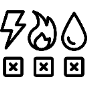 206 проектов
Приграничные СНП
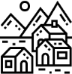 260
Объекты образования
(детсады, школы)
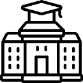 142 проектов
Объекты здравоохранения
(фельдшерские пункты, амбулатории, поликлиники)
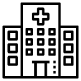 50 проектов
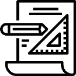 1 462
Проекты
Внутрипоселковые дороги
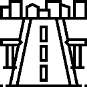 1 064 проектов
2023 год
Приграничные СНП
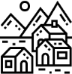 134
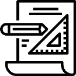 293
Проекты
6
Дорожная карта по развитию приграничных территорий на 2022-2025 годы
Утверждена Первым заместителем Премьер-Министра РК Скляр Р.В.
Направления Дорожной карты
Создание условий для развития экономики
Создание условий, способствующих 
прохождению экспортных и импортных товаров через приграничные районы
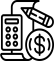 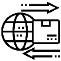 Развитие инфраструктуры, 
повышение качества услуг в социалной сфере
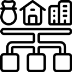 Развитие туристко-рекреационного потенциала
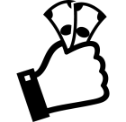 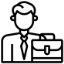 Развитие мер социальной помощи
Защита приграничных районов от возникновения чрезвычайных ситуаций и обеспечение безопасности
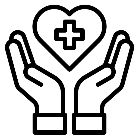 Развитие приграничного сотрудничества
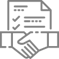 7
Вопросы совершенствования административно-территориального устройства страны в направлении дальнейшего развития регионов
В целях повышения административной значимости приграничных территорий созданы новые районы
Туркестанская область, Мактааральский район – в 2018 году созданы Мактааральский и Жетысайский районы
Туркестанская область, Сарыагашский район – в 2018 году созданы Келесский и Сарыагашский районы
Алматинская область, Райымбекский район – в 2018 году созданы Кегенский и Райымбекский районы
Восточно-Казахстанская область, Тарбагатайский район – в 2022 году созданы Тарбагатайский и Аксуатский районы
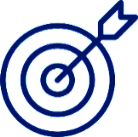 Рассматриваются вопросы восстановления статуса бывших приграничных районов 
(Катон-Карагай, Улкен-Нарын, Курчум, Маркаколь, Маканчи и др.)
В соответствии с распоряжением Премьер-Министра РК от 11 ноября 2022 года №181-ө утвержден  «Состав комиссии по вопросам совершенствования административно-территориального устройства Республики Казахстан»
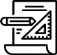 Состав: Члены аппарата правительства и департамента по обеспечению деятельности судов при Центральной избирательной комиссии и Верховном Суде РК, вице-министры заинтересованных министерств и заместители акимов областей
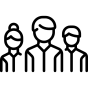 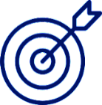 Цель: Вопросы совершенствования административно-территориального устройства страны в направлении дальнейшего развития регионов
9
СПАСИБО ЗА ВНИМАНИЕ!